人教精通版三年级下册
Unit5 It’s a parrot.
WWW.PPT818.COM
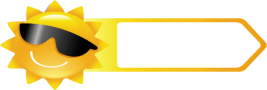 Warm-up
Let’s sing
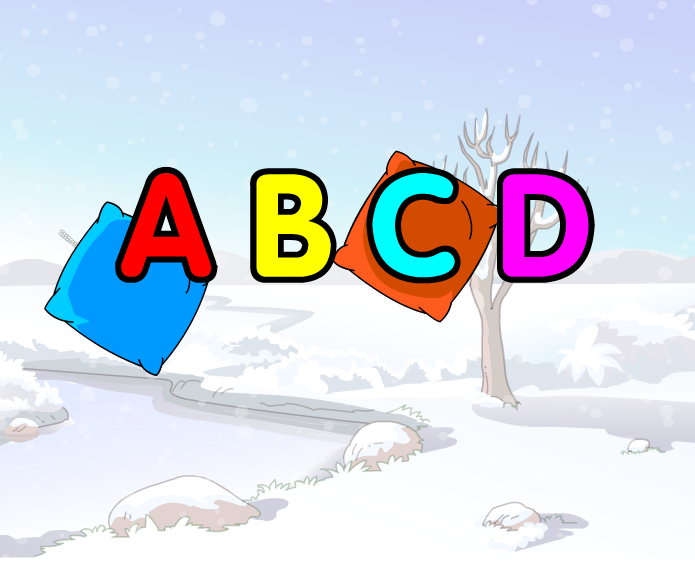 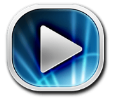 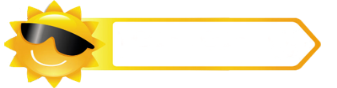 Presentation
Let’s learn
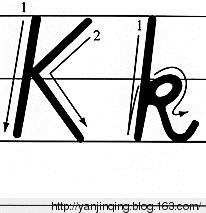 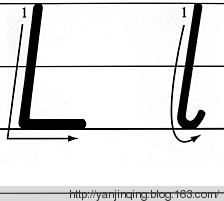 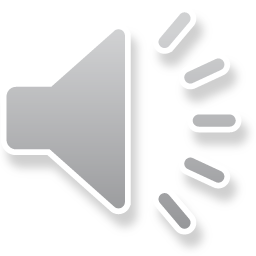 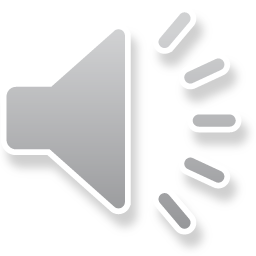 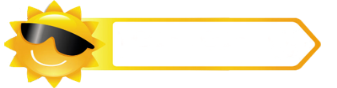 Presentation
Discussion
我们学过的哪些单词含有字母k或l呢？
desk, book, school, uncle 
……
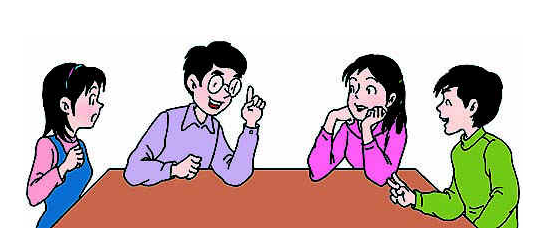 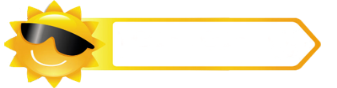 Presentation
Let’s learn
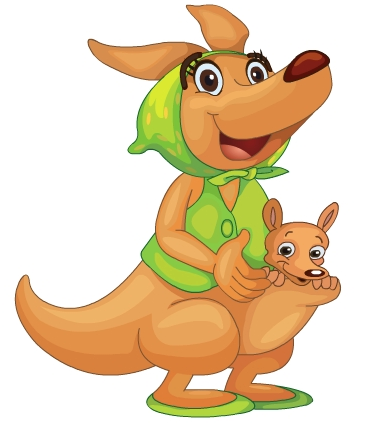 kangaroo
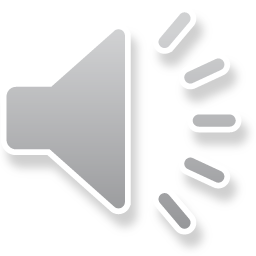 Do you like kangaroo?
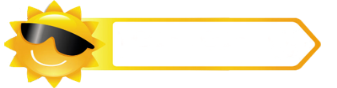 Presentation
Let’s learn
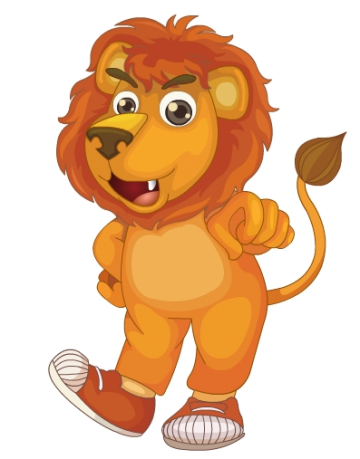 lion
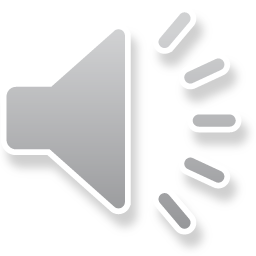 Do you like lion?
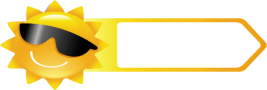 Practice
Let’s chant
K, K, K, kangaroo;
L, L, L, lion!
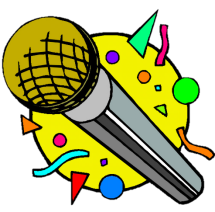 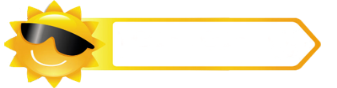 Presentation
Listen and say
What are they talking about?
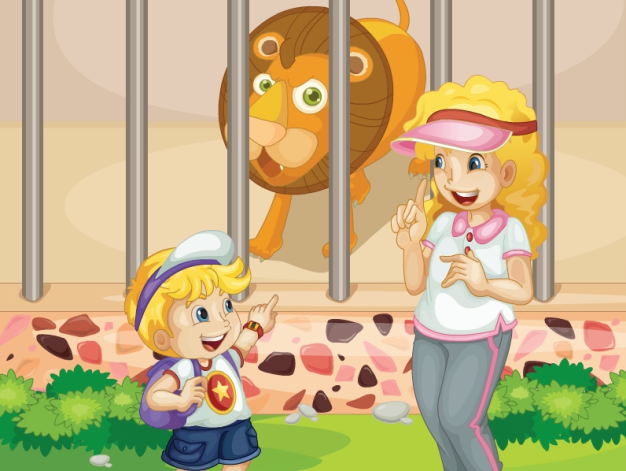 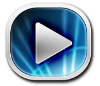 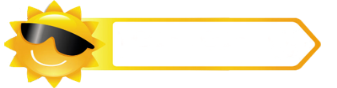 Presentation
Let’s learn
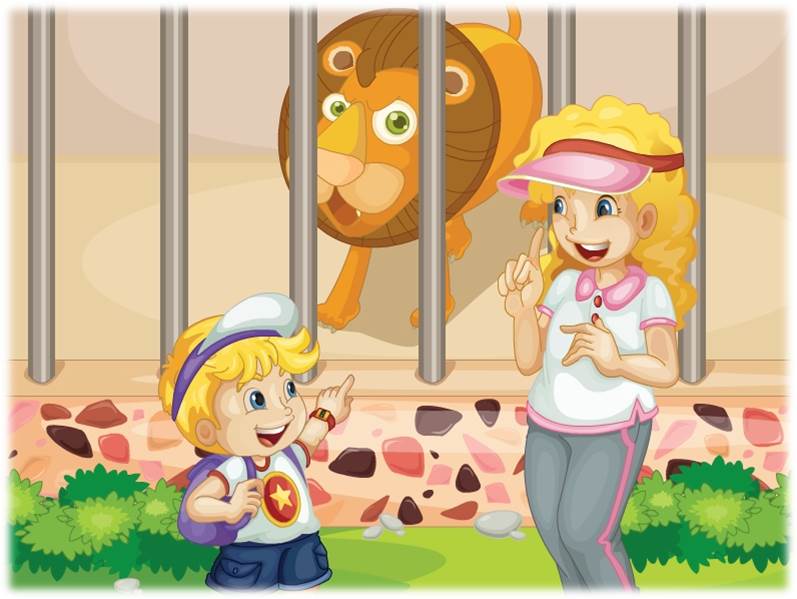 It’s a lion.
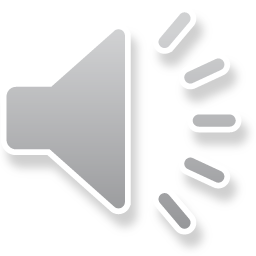 Excuse me, Mum. What’s this?
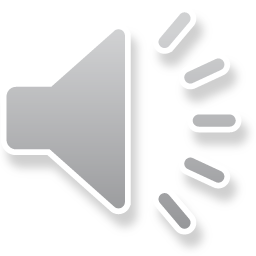 Oh, a lion. It’s big!
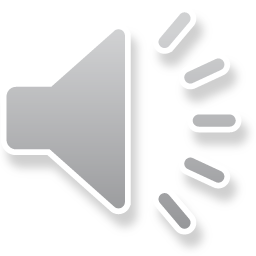 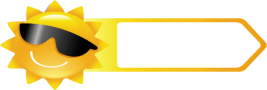 Practice
Role-play
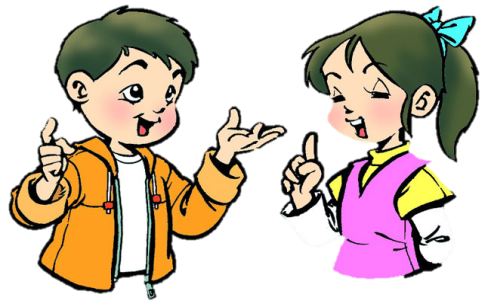 分角色朗读对话，注意模仿语音语调。
两人一组，试着表演出来吧。
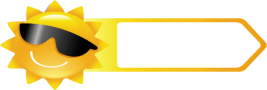 Practice
Let’s guess
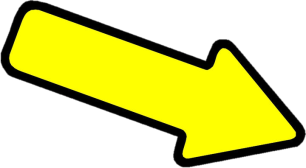 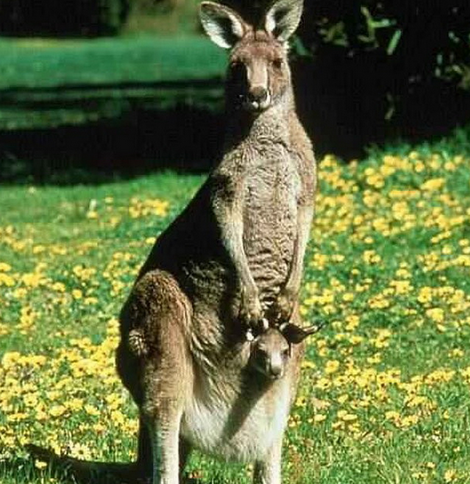 What’s this?
It’s a kangaroo.
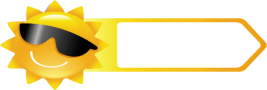 Practice
Let’s guess
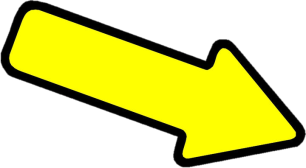 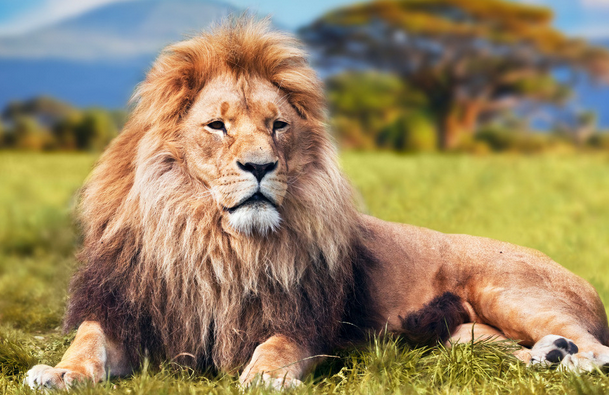 What’s this?
It’s a lion.
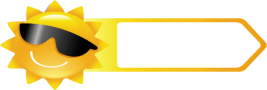 Practice
Let’s guess
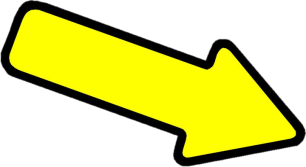 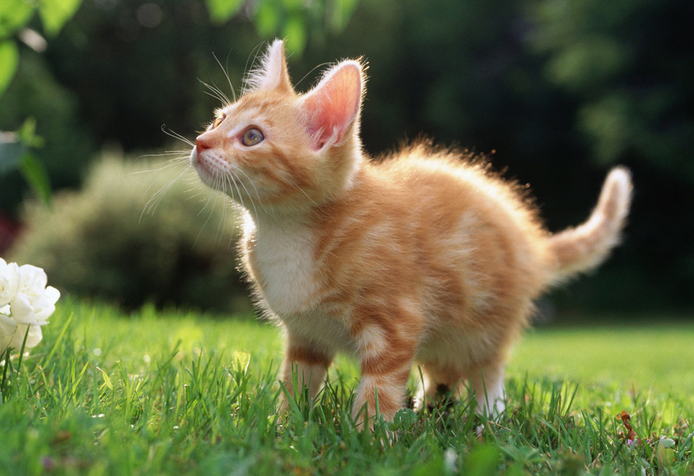 What’s this?
It’s a cat.
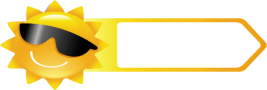 Practice
Let’s guess
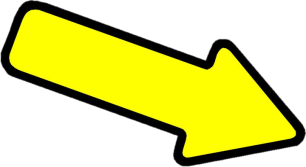 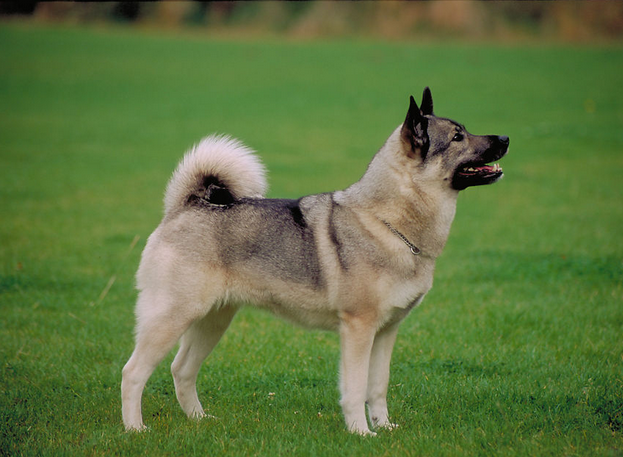 What’s this?
It’s a dog.
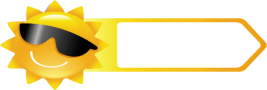 Practice
Let’s play
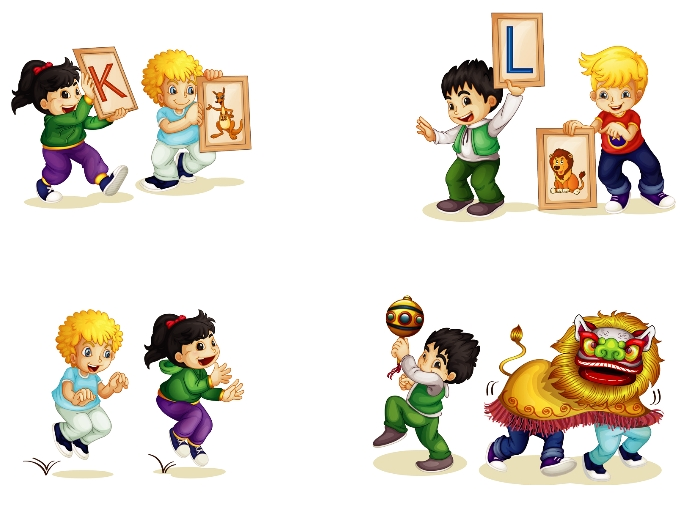 Show me the letter K and a kangaroo.
Show me the letter L and a lion.
Act like a kangaroo.
Act like a lion.
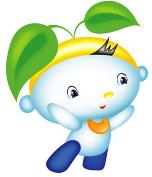 Summary
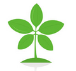 本课学到的重点单词：
kangaroo            lion
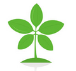 本课学到的重点句型：
—What’s this?
—It’s a …
Homework
1. 跟读课文Just talk部分的录音，注意语音、语调。
2. 制作字母和单词卡片，并能熟练书写所学字母。
3. 预习本单元Lesson 26的内容。
Close